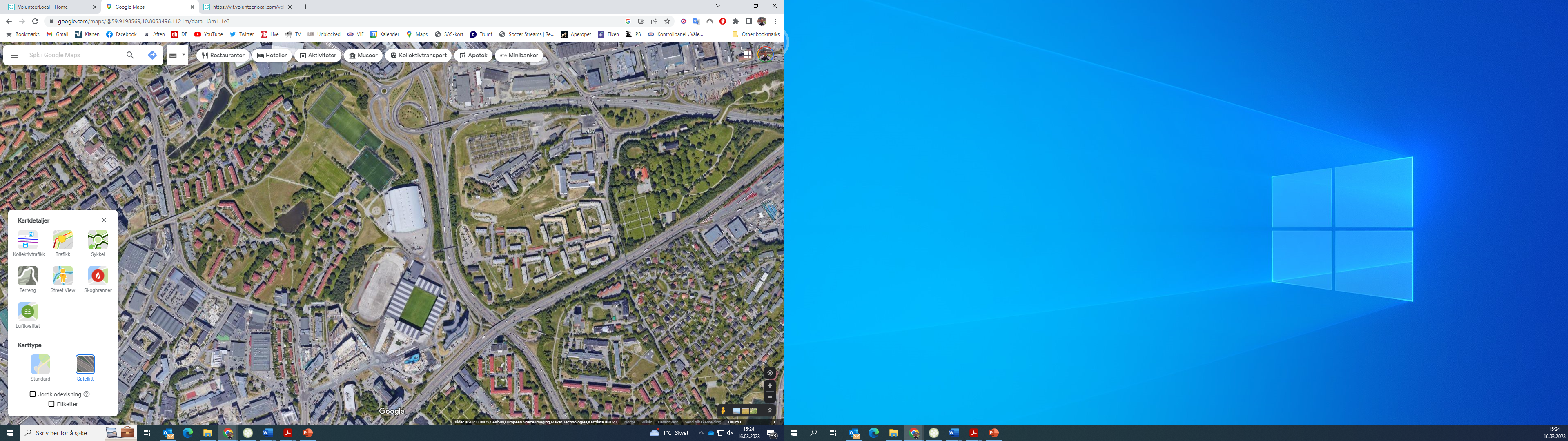 KGB3
KGB1
Dr. Margretes vei
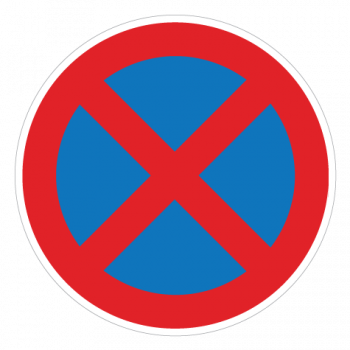 KGB2
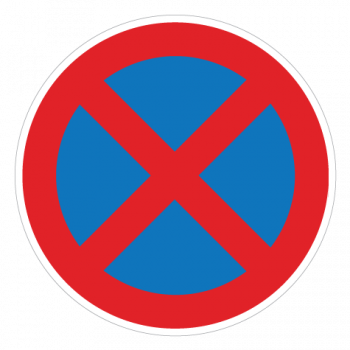 Vallhall
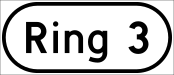 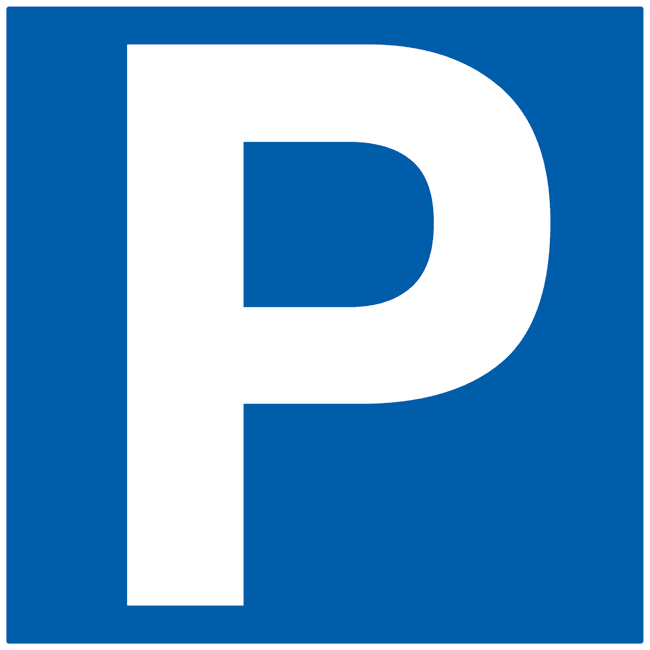 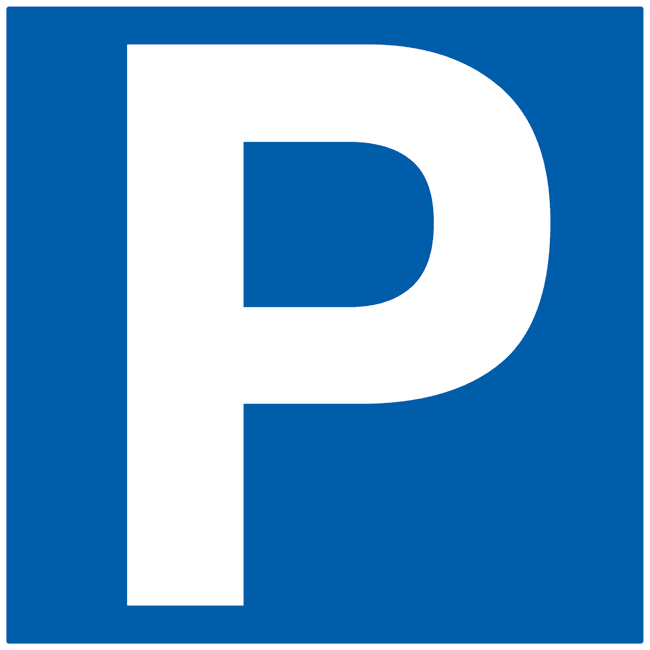 Intility Arena
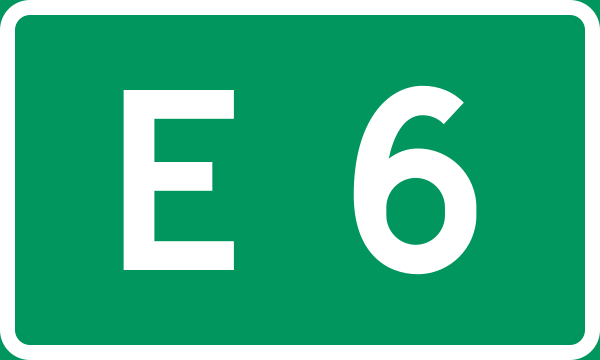 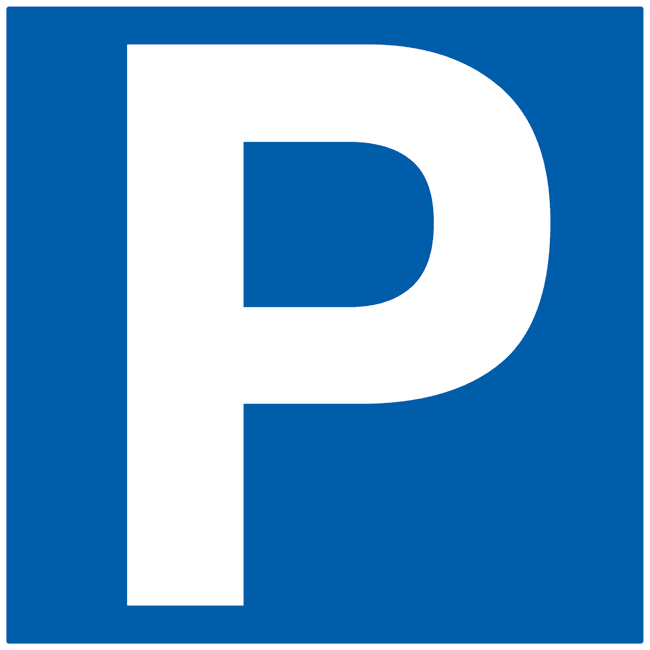 Innspurten
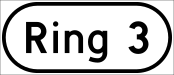 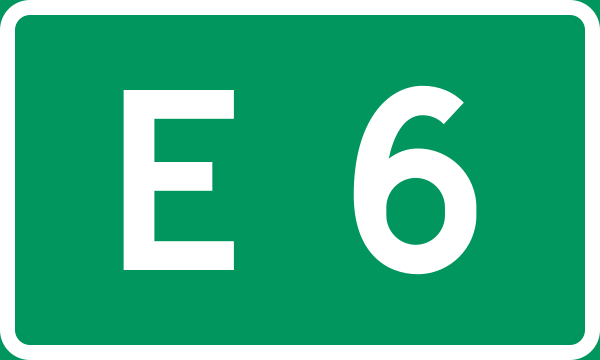